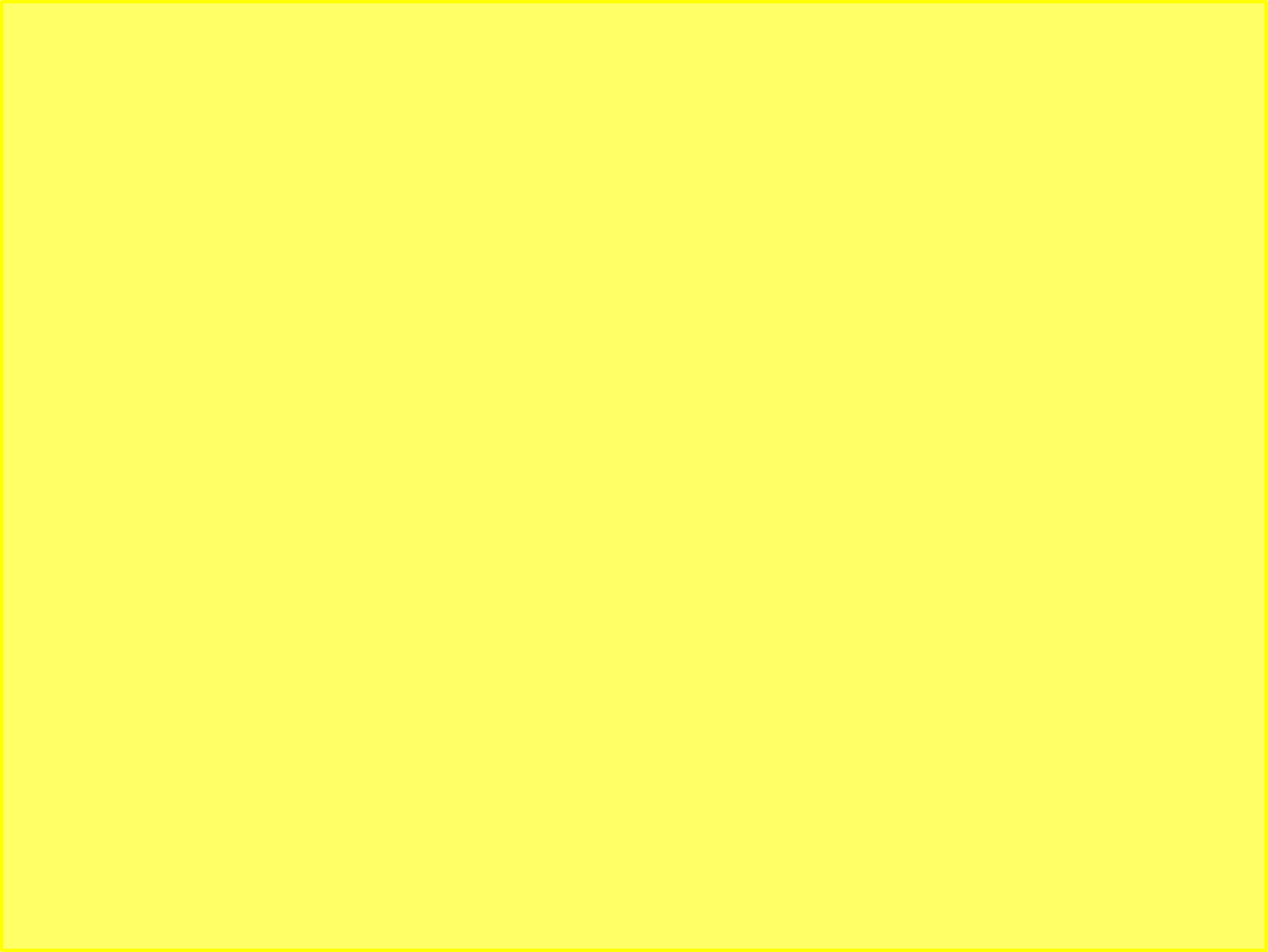 Весна. Признаки весны
Уважаемые родители!
Дидактическая игра предназначена для закрепления знаний об изменениях в живой и неживой природе в весенний период.
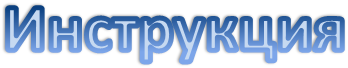 Центральное поле предназначено для характерных для весны изображений. По периметру расположены анимированные картинки, характерные для разных времен года, которые необходимо переместить на центральное поле. Каждая картинка начинает движение по щелчку мыши. Работать начинаем с левого верхнего угла. Попросите рассказать ребенка, что изображено на картинке, обратите на детали в каждой из них. После этого, проверяем предположение ребенка наведением курсора на картинку.
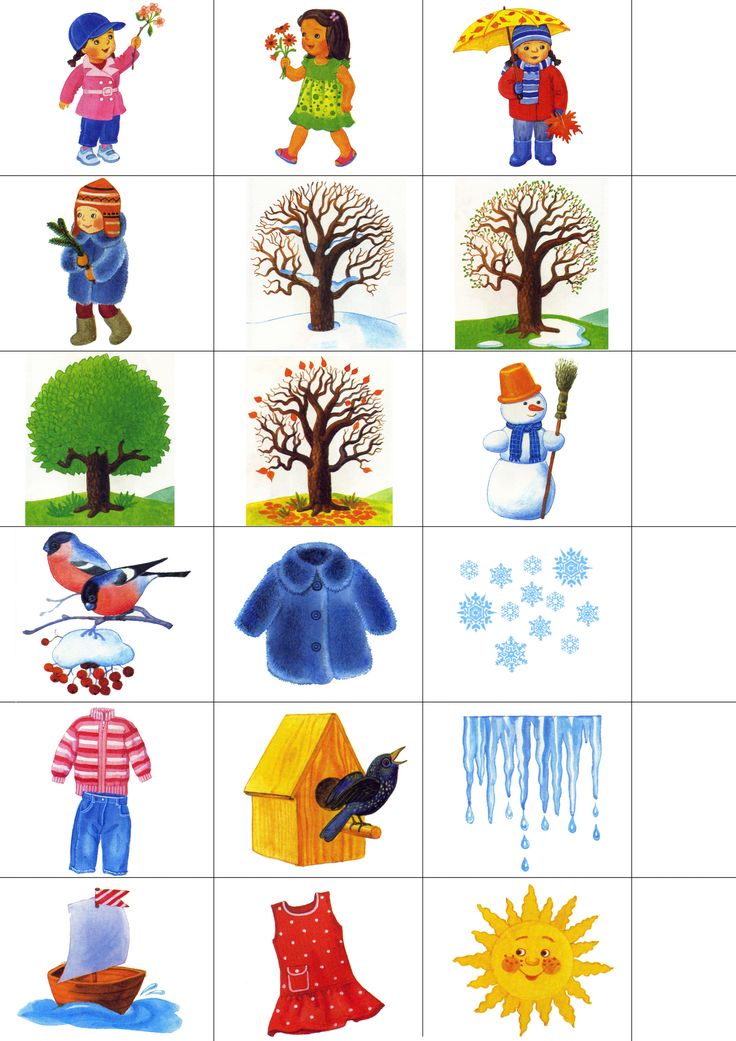 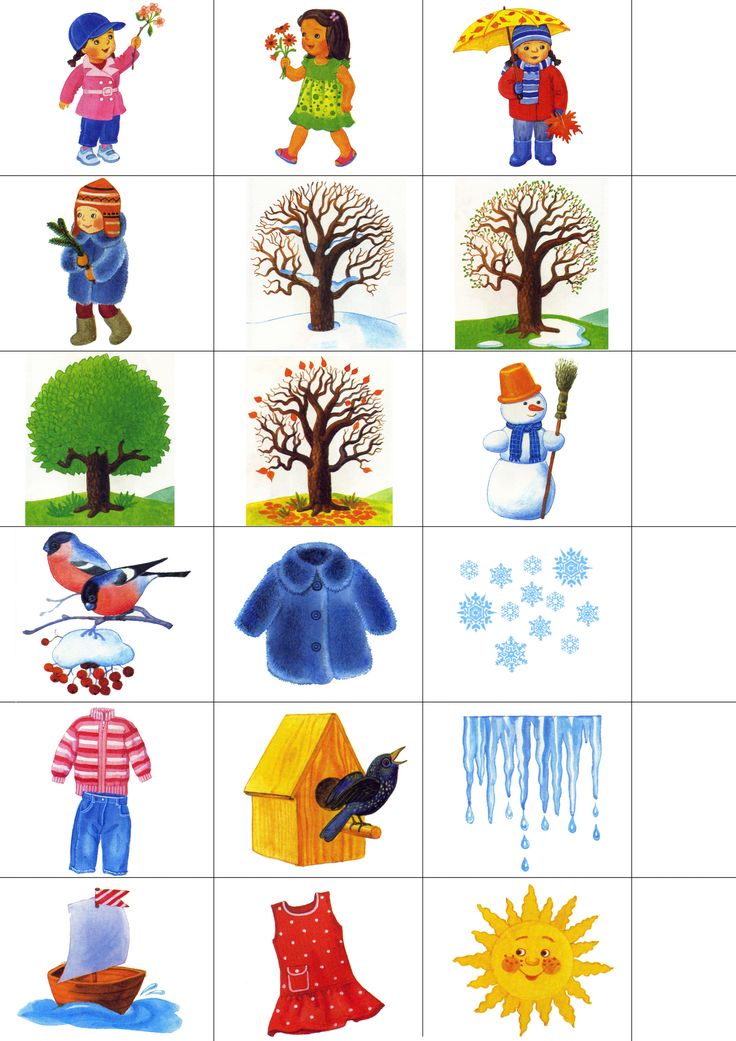 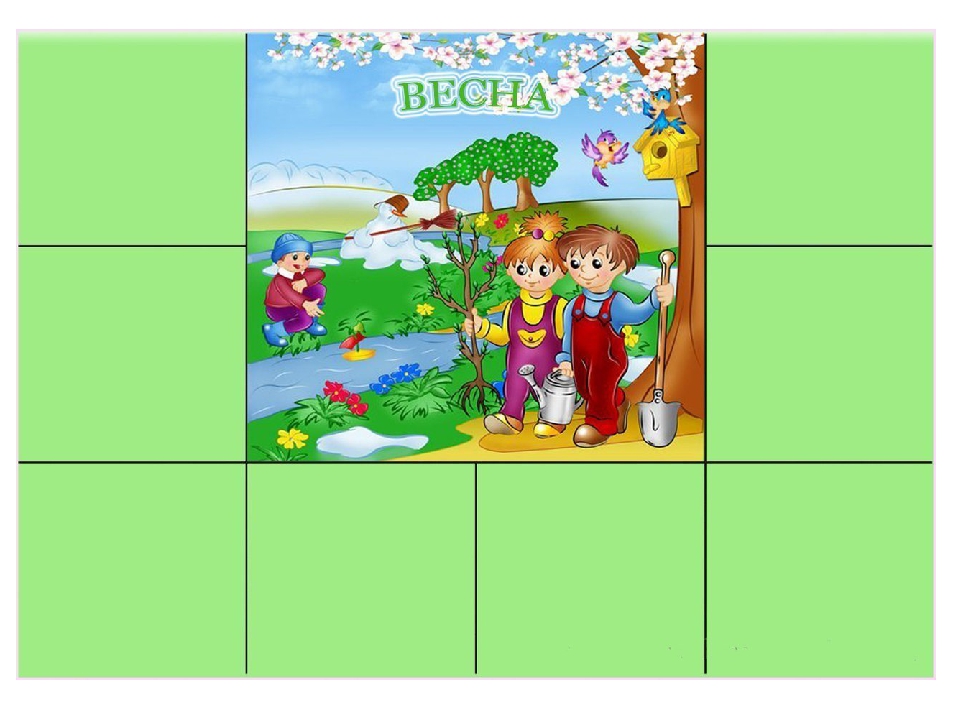 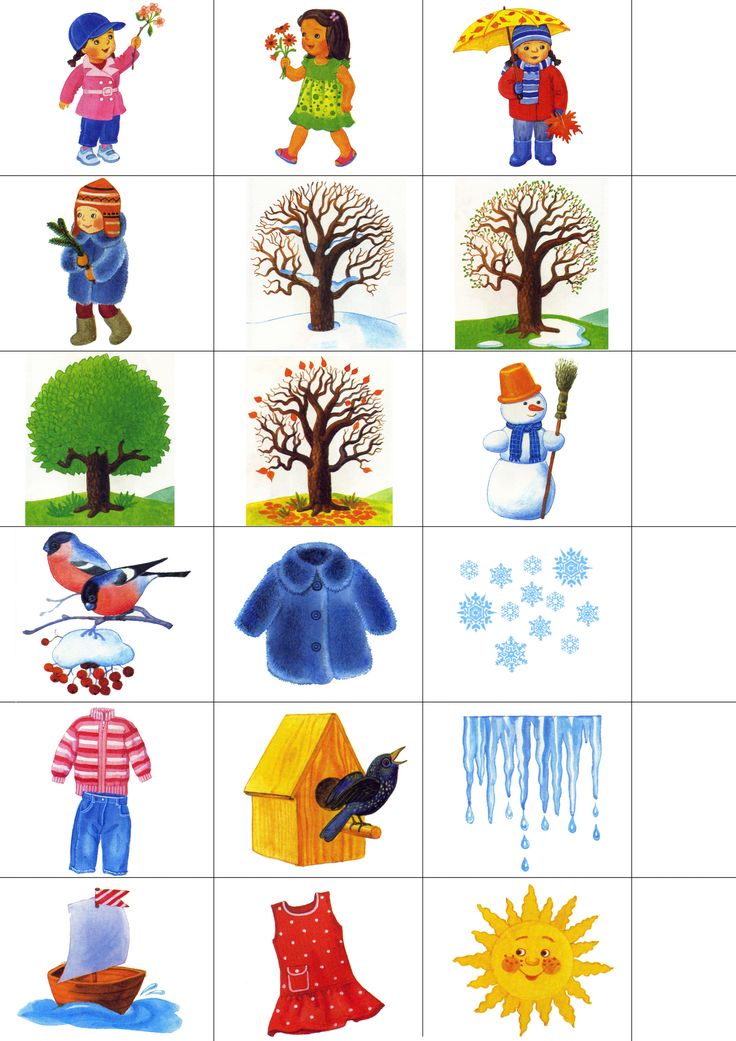 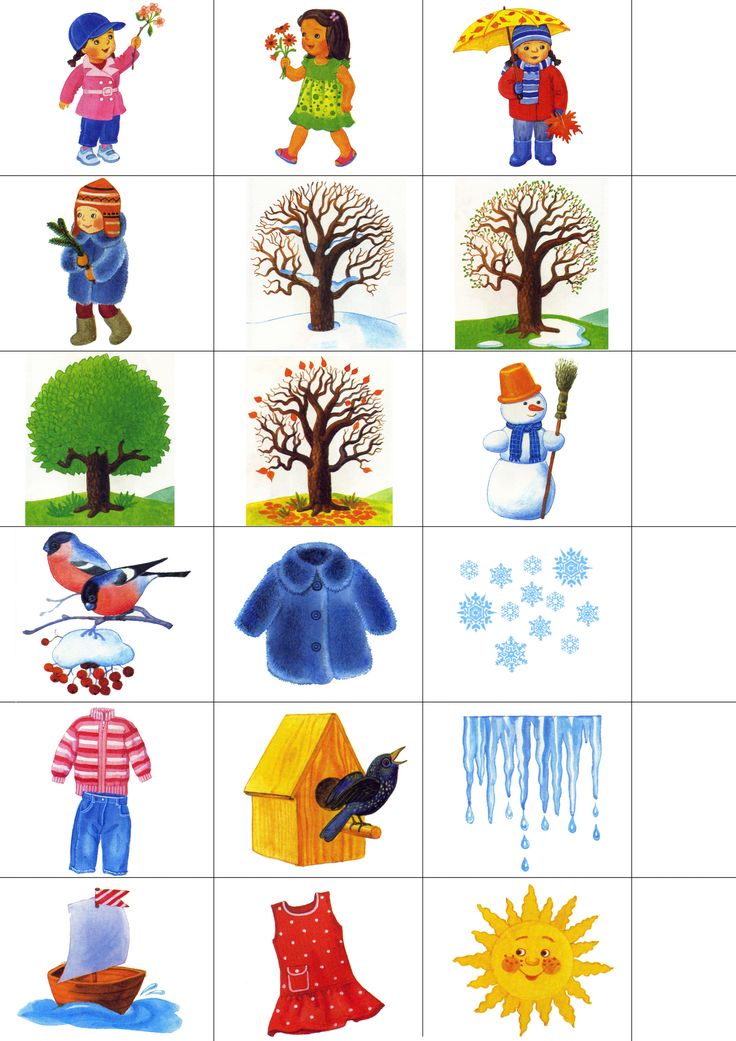 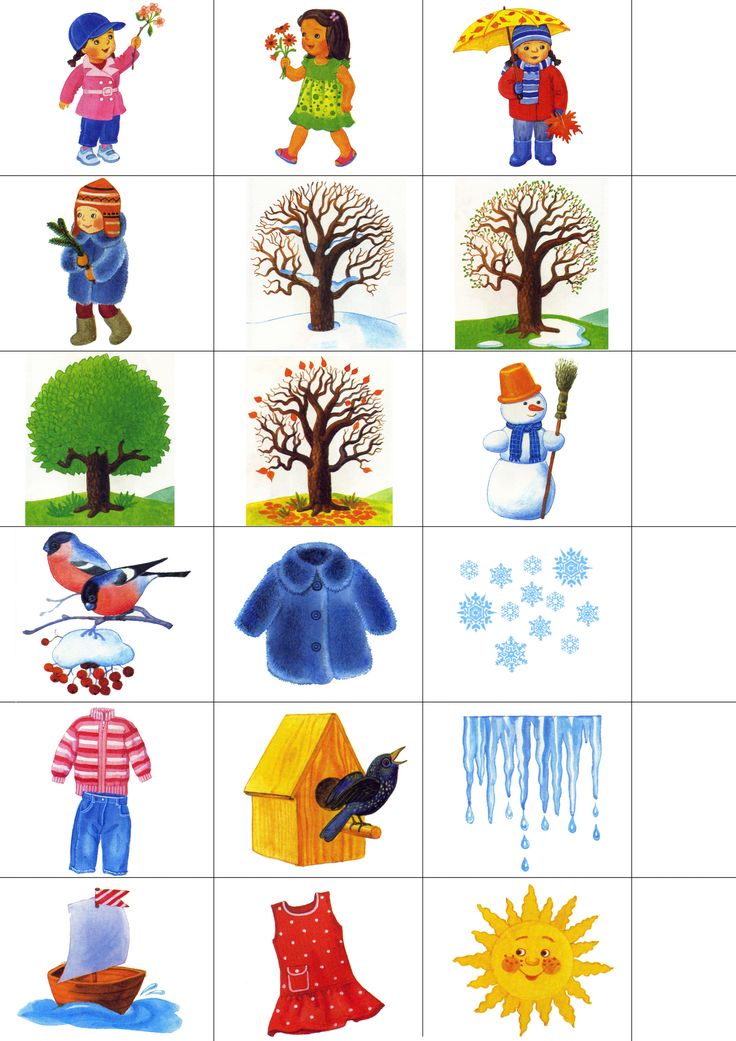 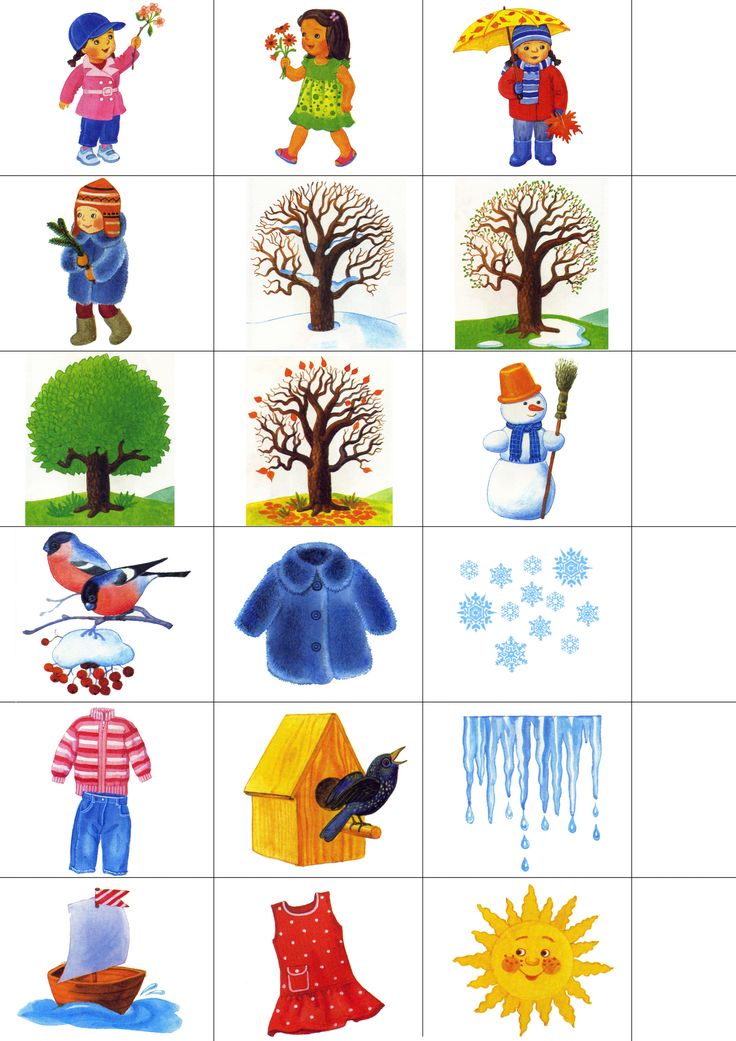 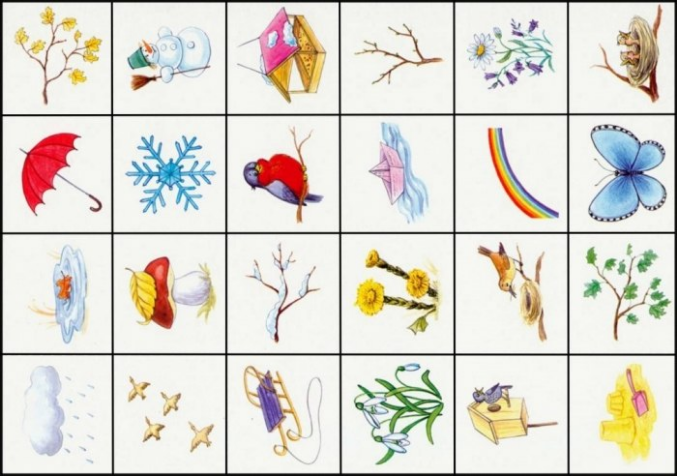 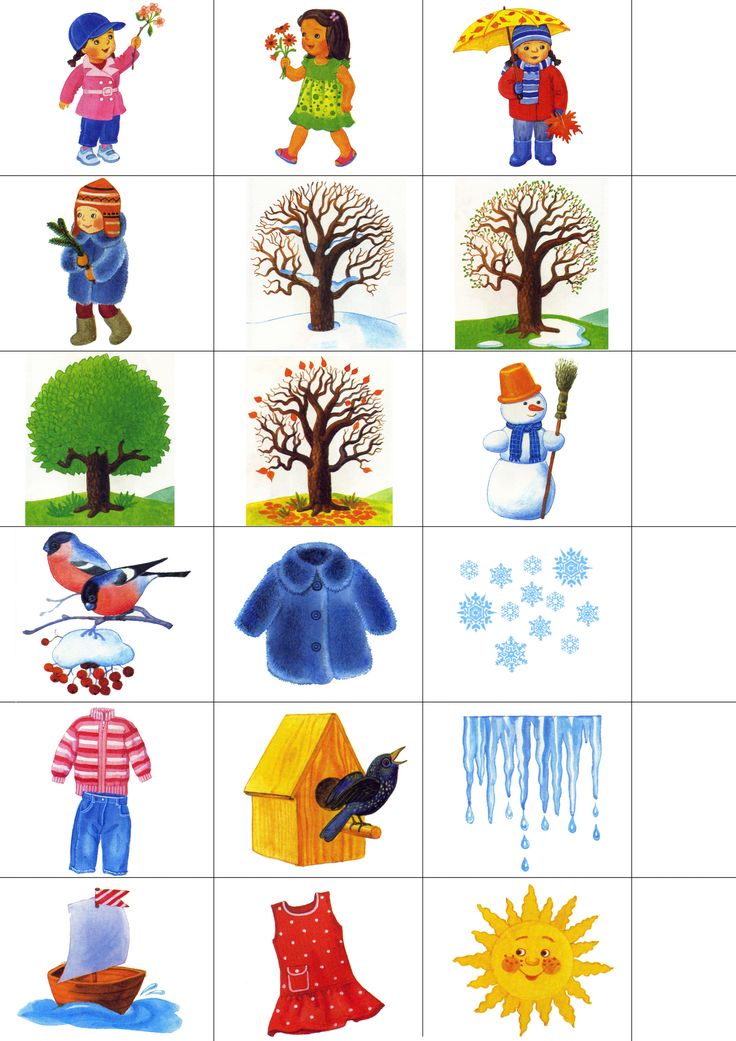 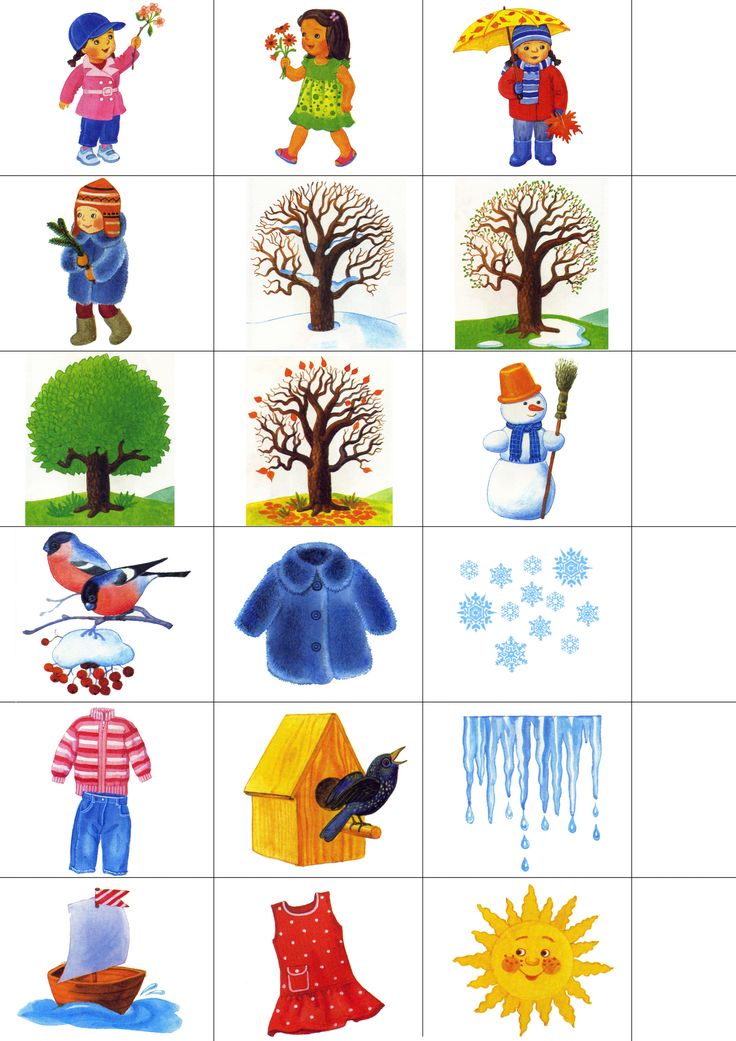 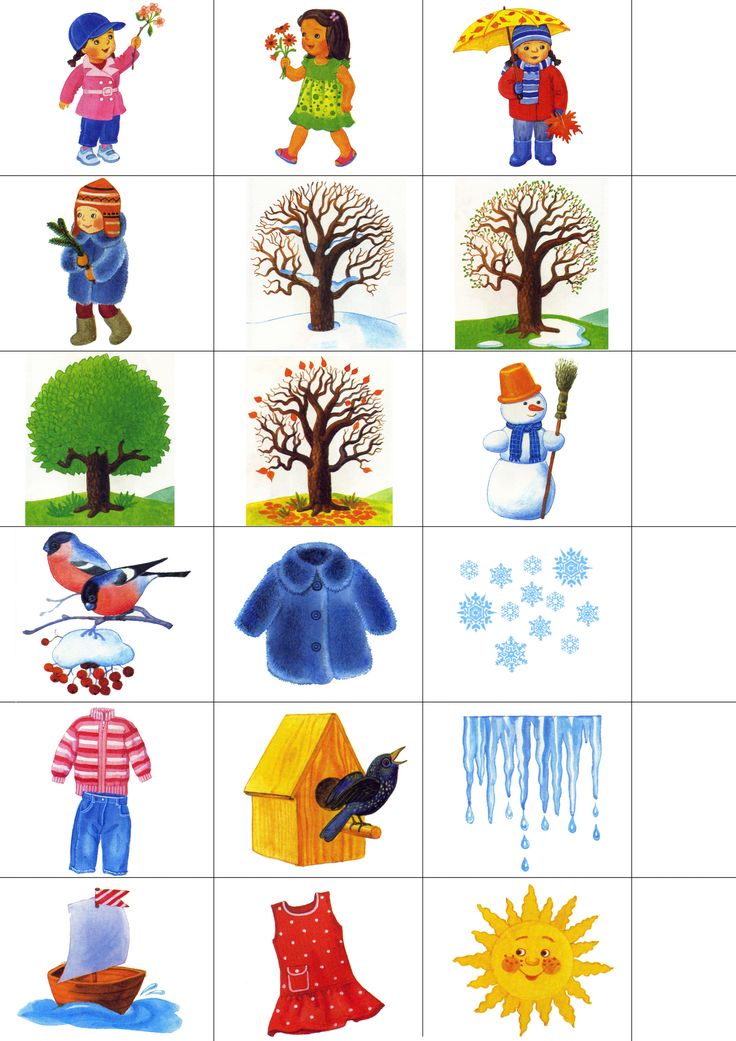 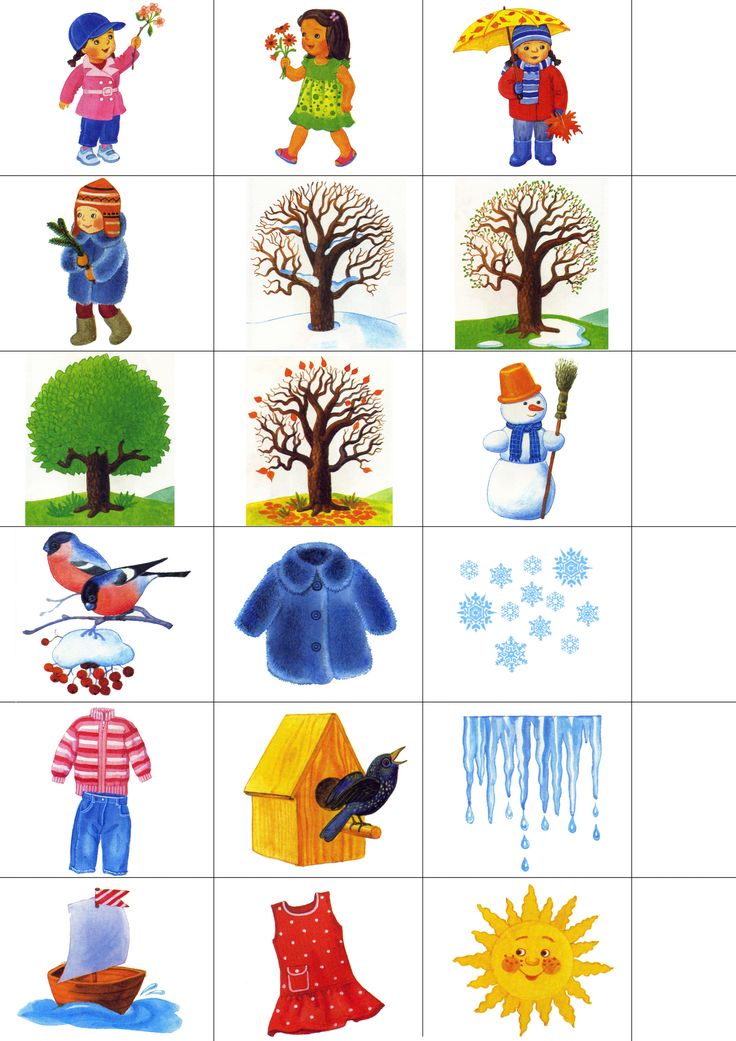 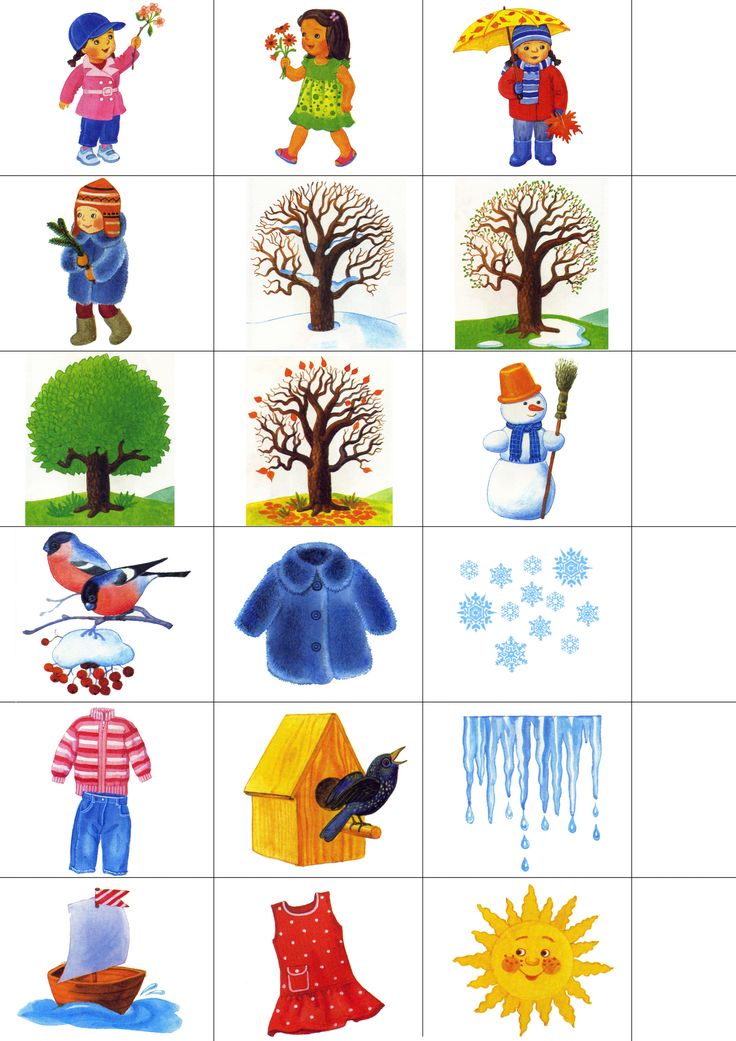